TOÁN
ĐỘ DÀI VÀ ĐO ĐỘ DÀI
Chủ đề7
Bài 28
LUYỆN TẬP CHUNG
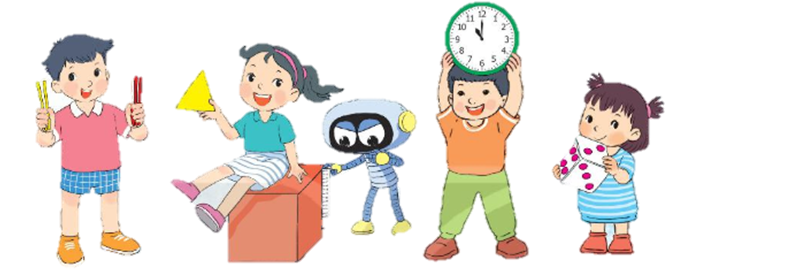 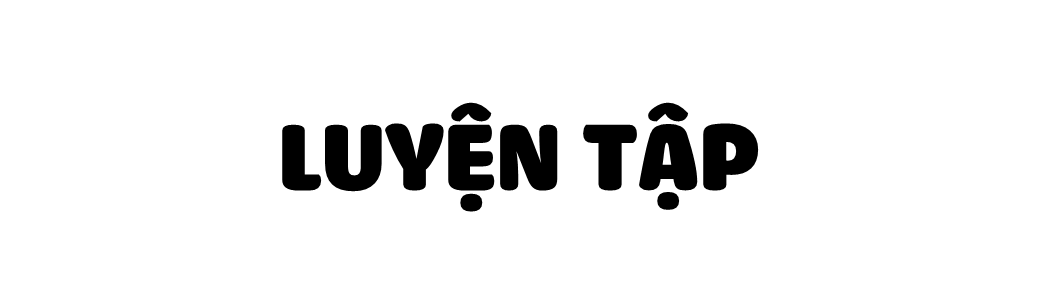 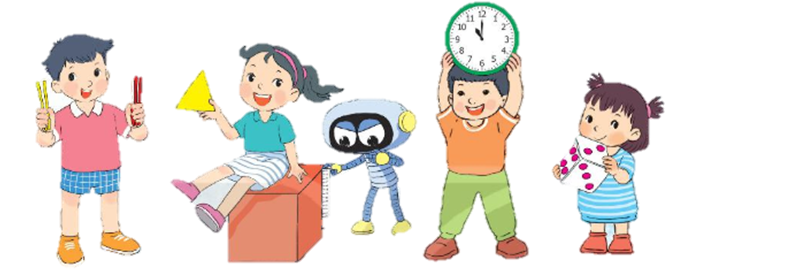 Trang 40/SGK
LUYỆN TẬP
Đồ vật nào dài hơn?
1
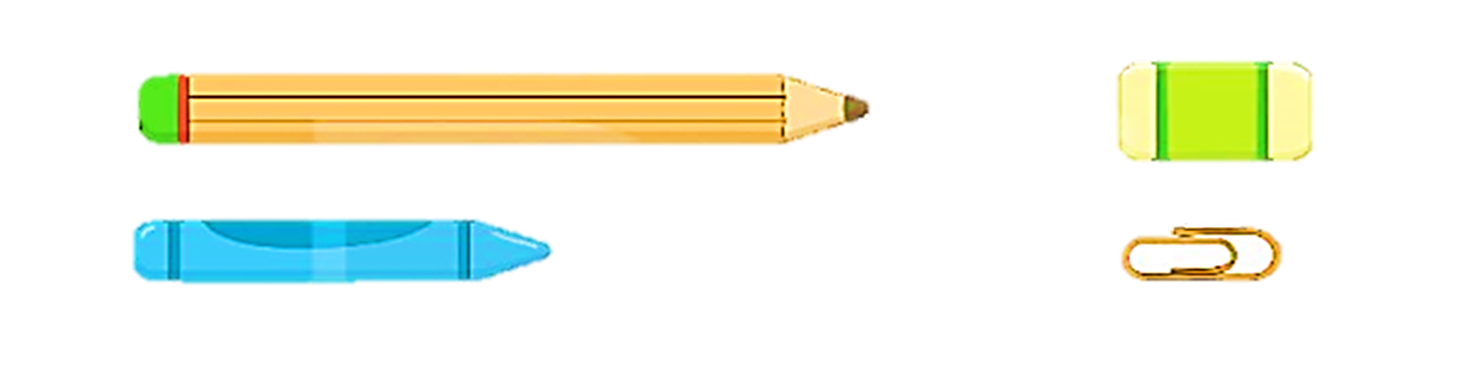 a)
b)
a) Bạn nào cao nhất?
2
b) Bạn nào thấp nhất?
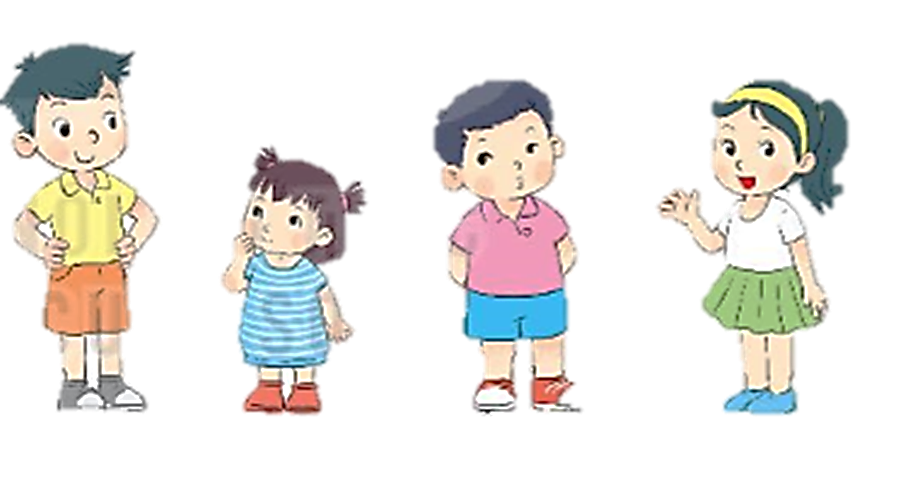 Nam
Mi
Việt
Mai
3
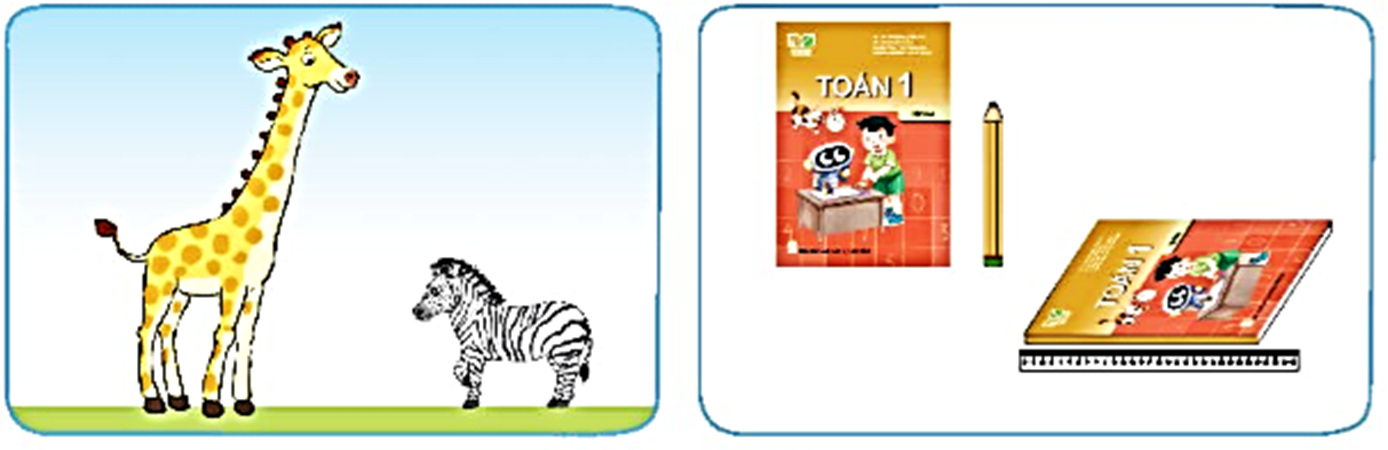 a) Ngựa hay hươu cao cổ cao hơn?
b) Thước hay bút chì dài hơn?
Đo độ dài mỗi vật
4
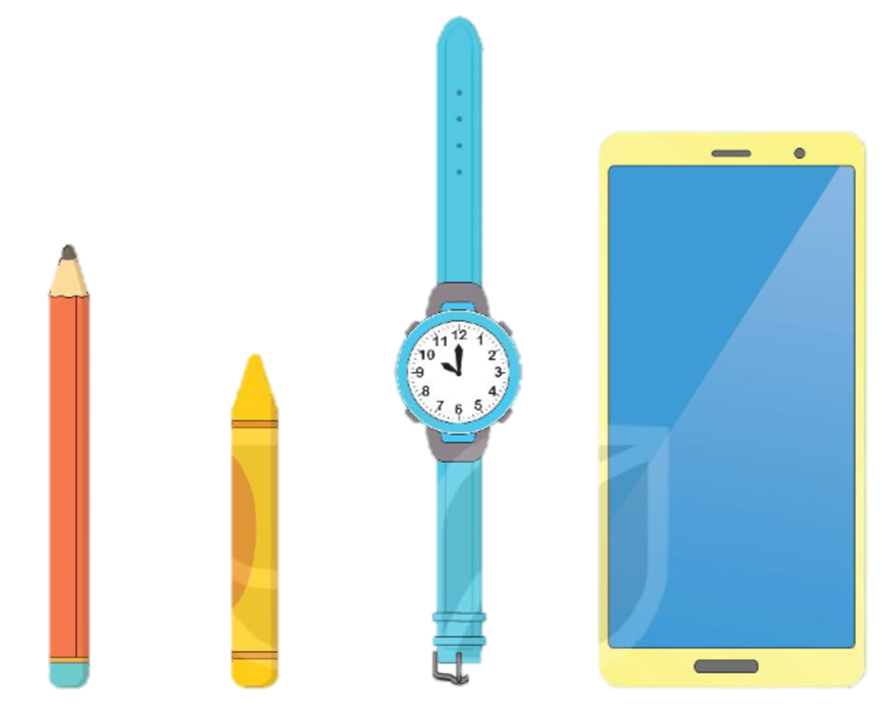 8
10
6
12
Đồ vật nào dưới đây cho dược vào trong hộp bút?
5
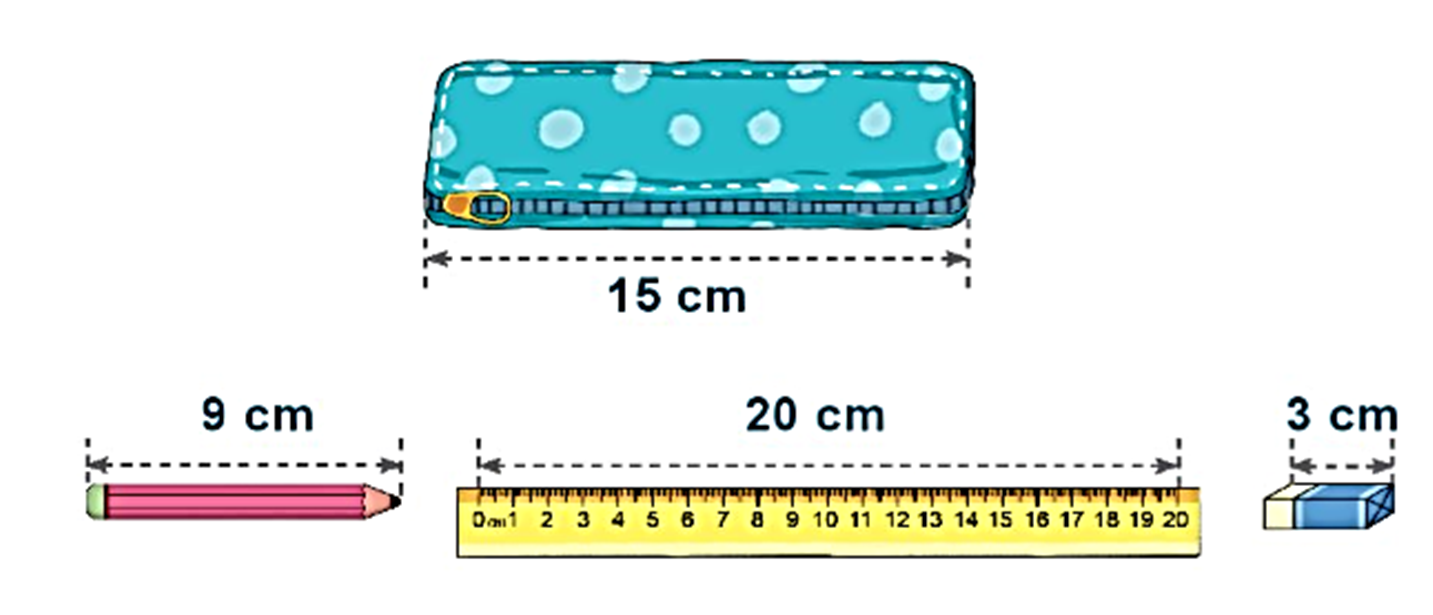 Dặn dò:
             - Xem lại bài đã học
             - Hoàn thành vở bài tập 
             - Chuẩn bị bài: Luyện tập 
               trang 42